Unit 18: At the shopping centre
Lesson 3-Period 5
Table of contents
Activity 1
Warm up
01
02
Listen and repeat
04
Activity 3
Activity 2
03
Let’s chant
Listen and circle
01
Warm-up
Gift shop
Sports shop
Pet
shop
Bookshop
Clothes shop
Bakery
Supermarket
Food shop
Look and remember
The clothes shop is …………….. the bakery.
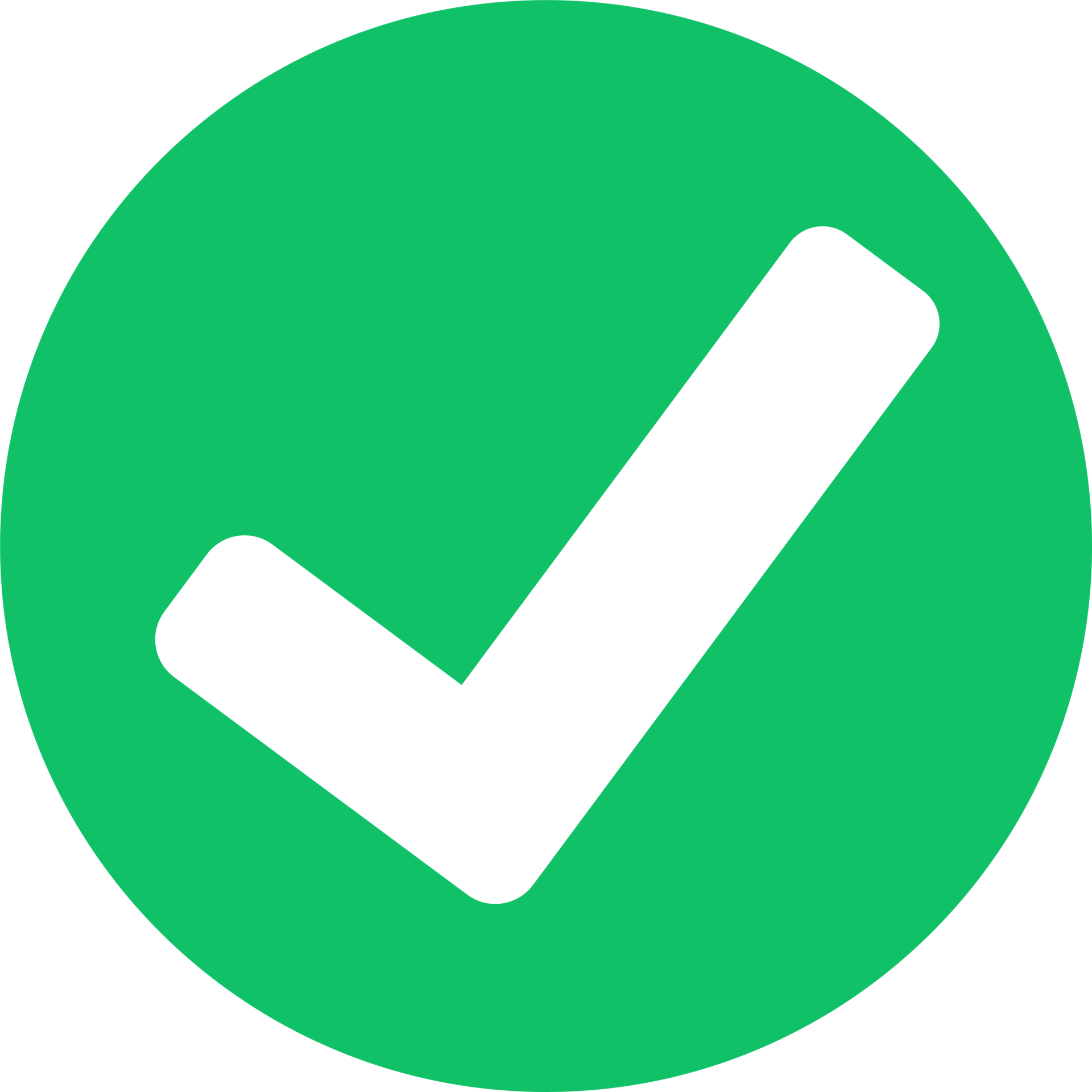 A. opposite
B. behind
C. between
D. near
The gift shop is …………….. the clothes shop and the pet shop.
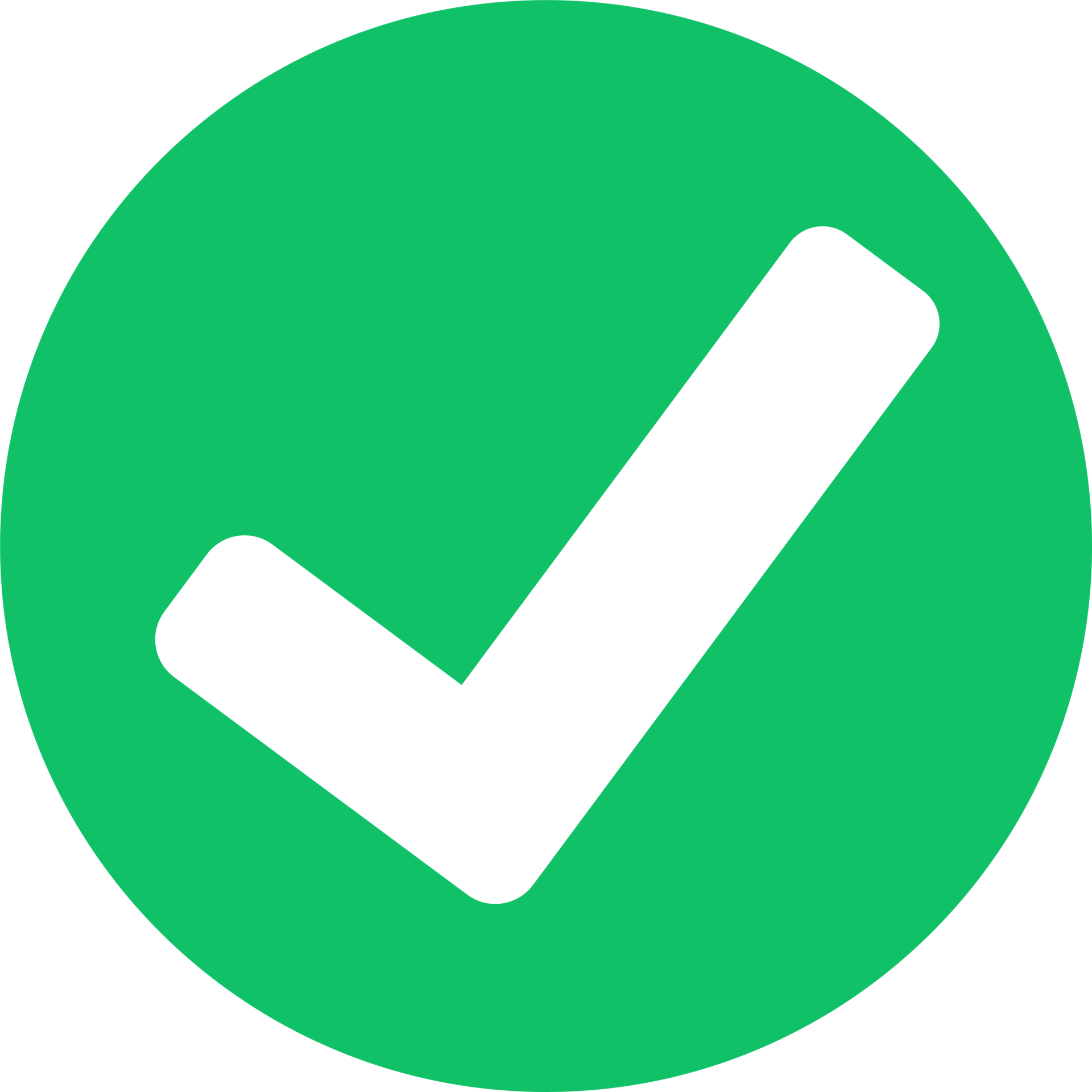 A. opposite
B. behind
C. between
D. near
The pet shop is …………….. the clothes shop and the bookshop.
A. opposite
B. behind
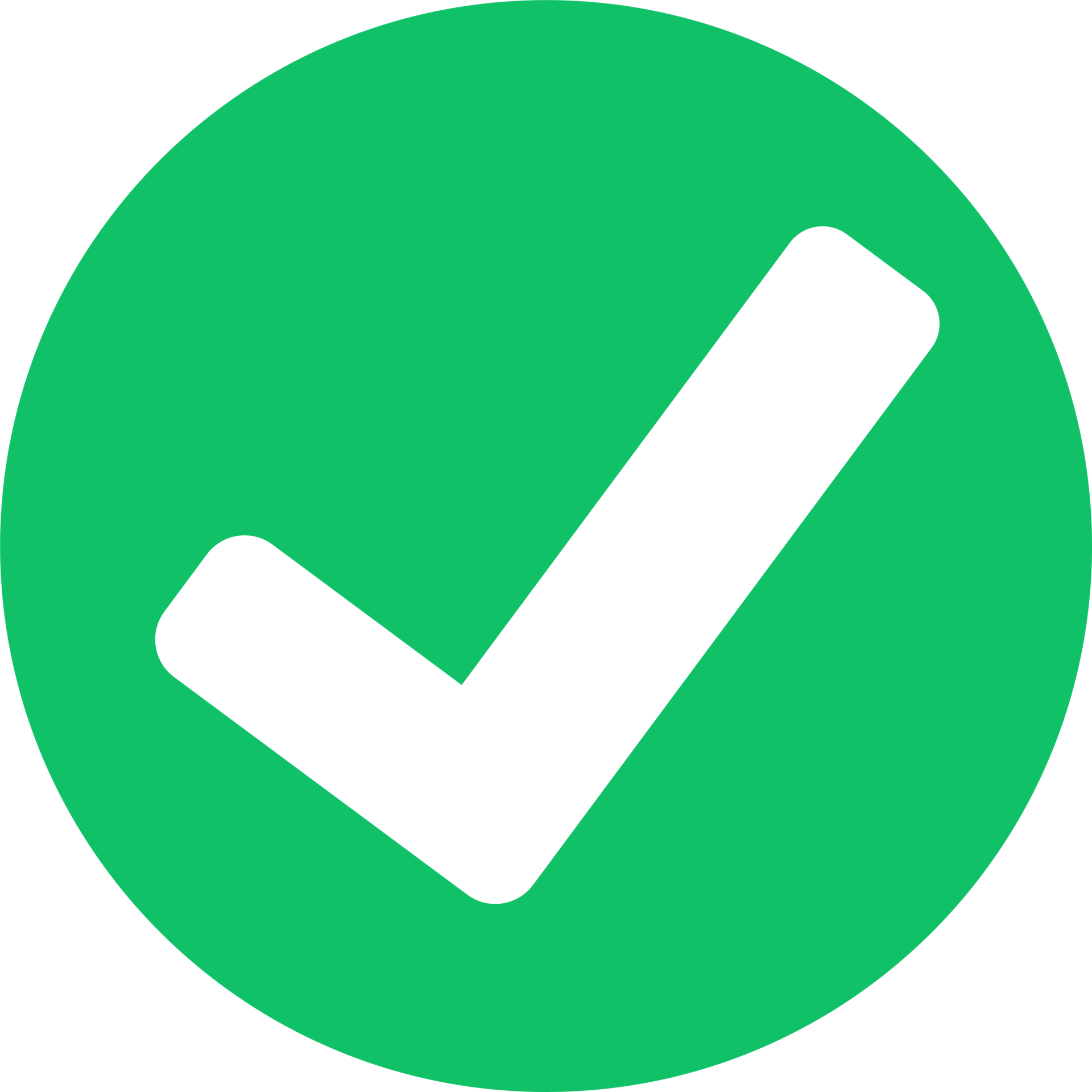 C. between
D. near
The bookshop is …………….. the gift shop.
A. opposite
B. behind
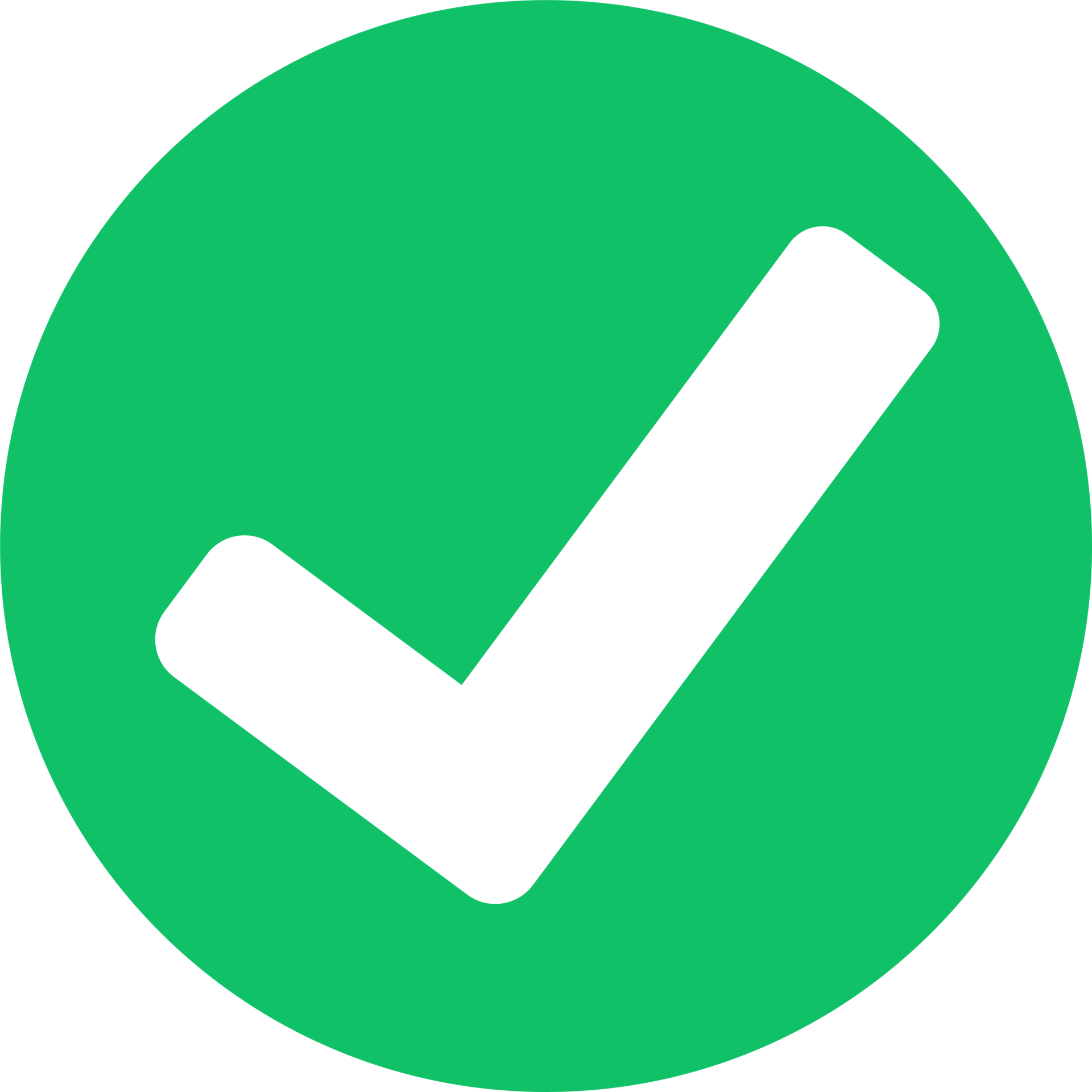 C. between
D. near
02
Activity 1
Listen and clap. Which syllable is stressed?
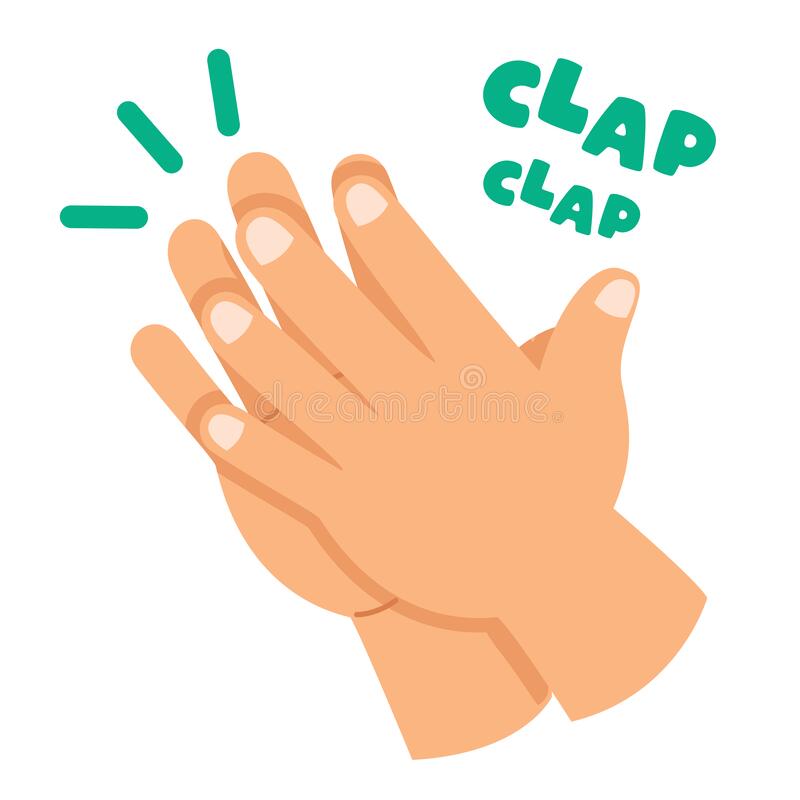 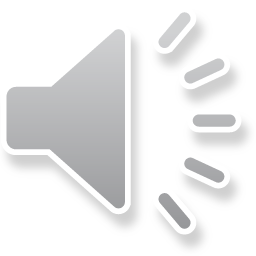 campsite
‘campsite
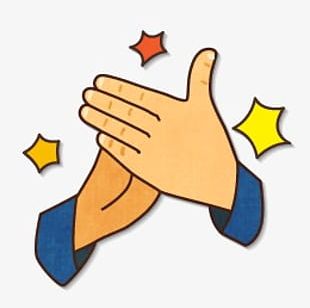 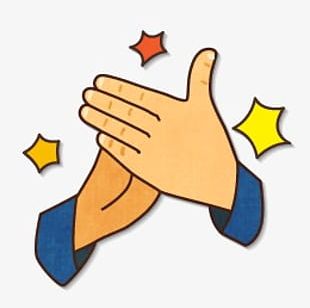 shopping
‘shopping
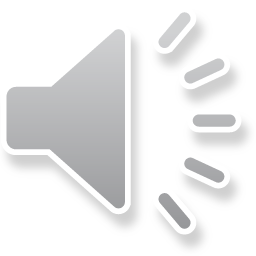 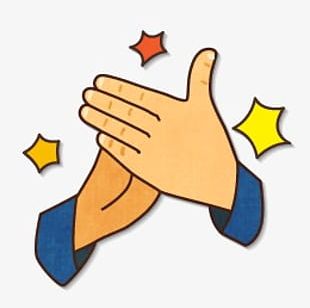 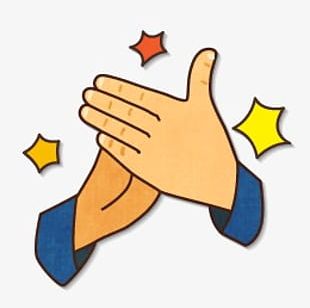 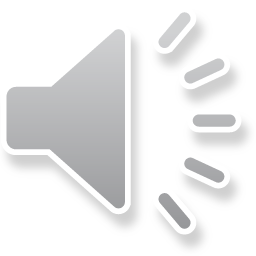 ‘bookshop
bookshop
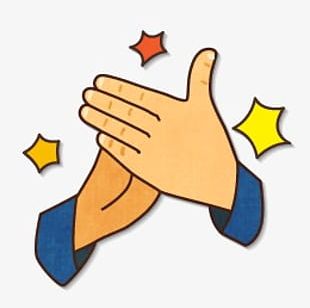 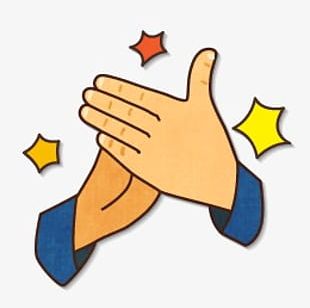 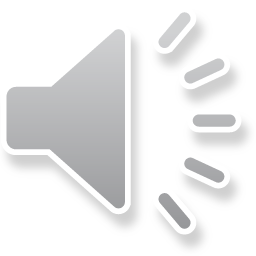 centre
‘centre
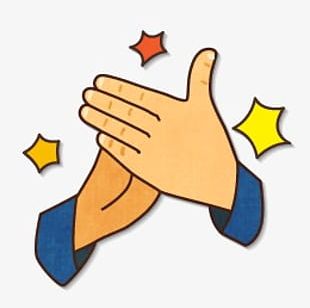 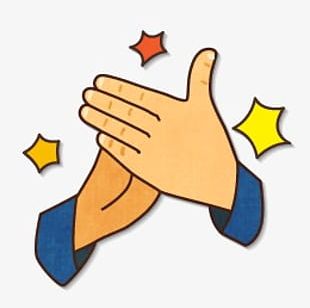 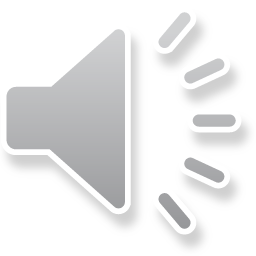 be’hind
behind
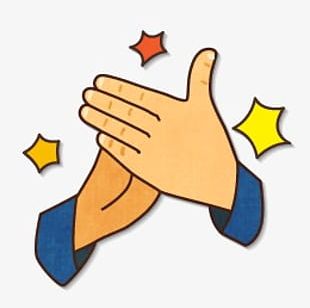 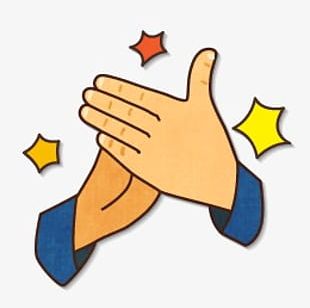 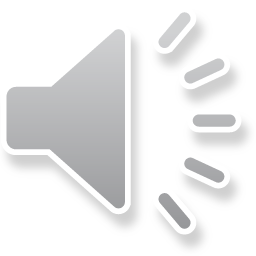 between
bet’ween
bet’ween
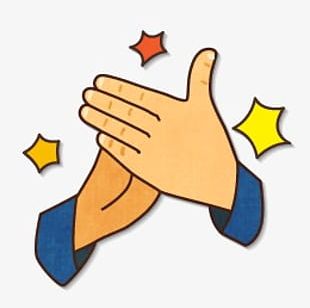 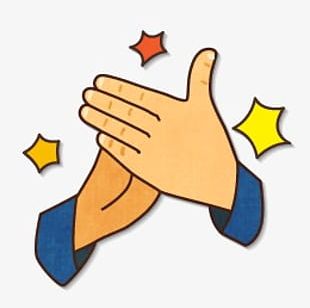 The stress is on the second syllable
be’hind
bet’ween
Listen and repeat
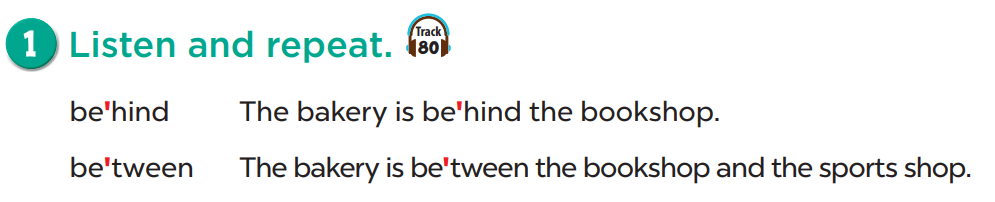 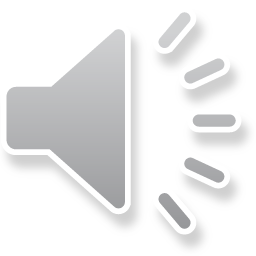 03
Activity 2
Look and read
Listen and circle
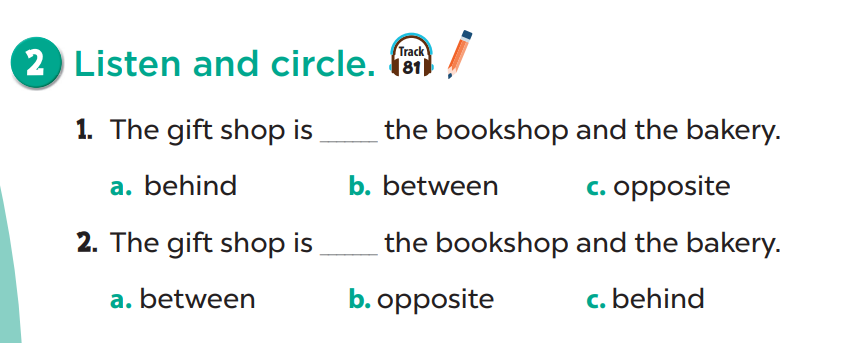 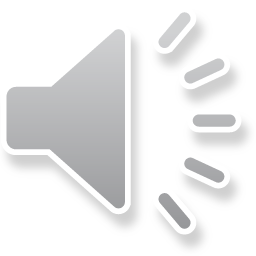 04
Activity 3
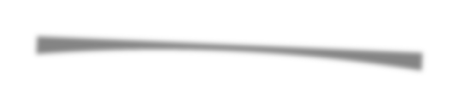 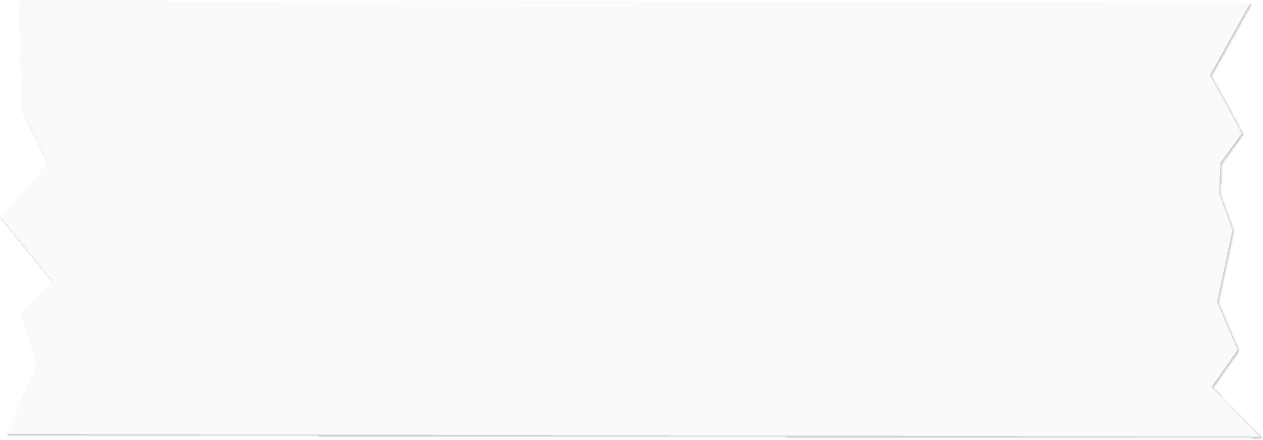 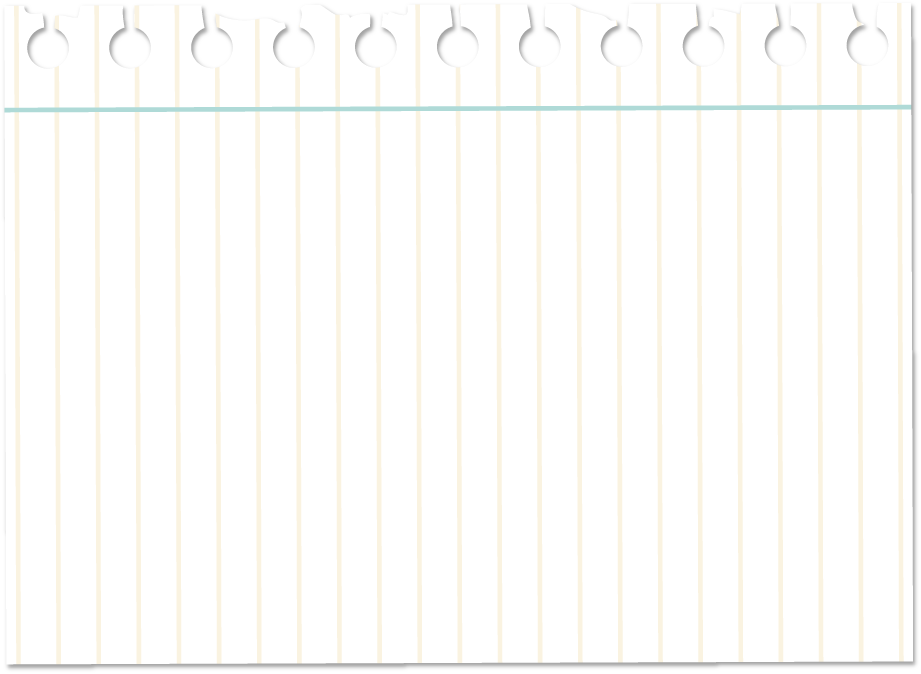 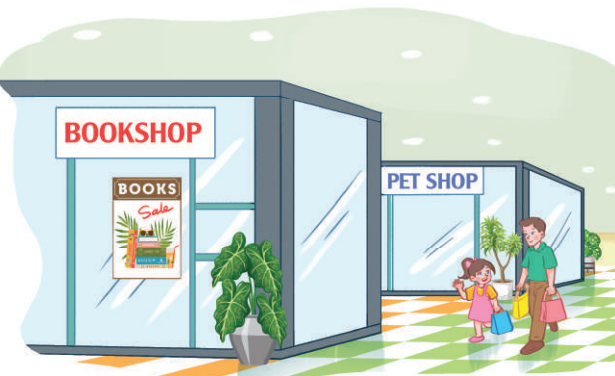 Where is the pet shop?
It’s behind the bookshop.
Clap and chant
Listen and repeat
Look and read
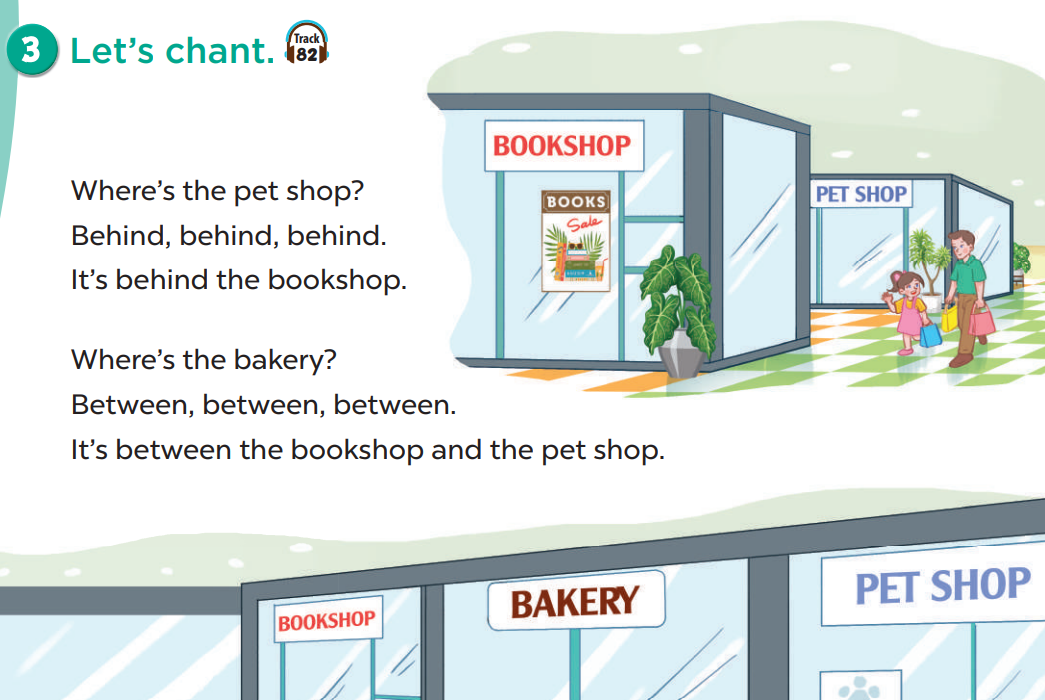 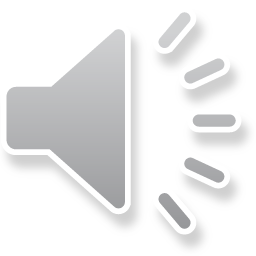 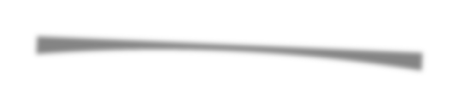 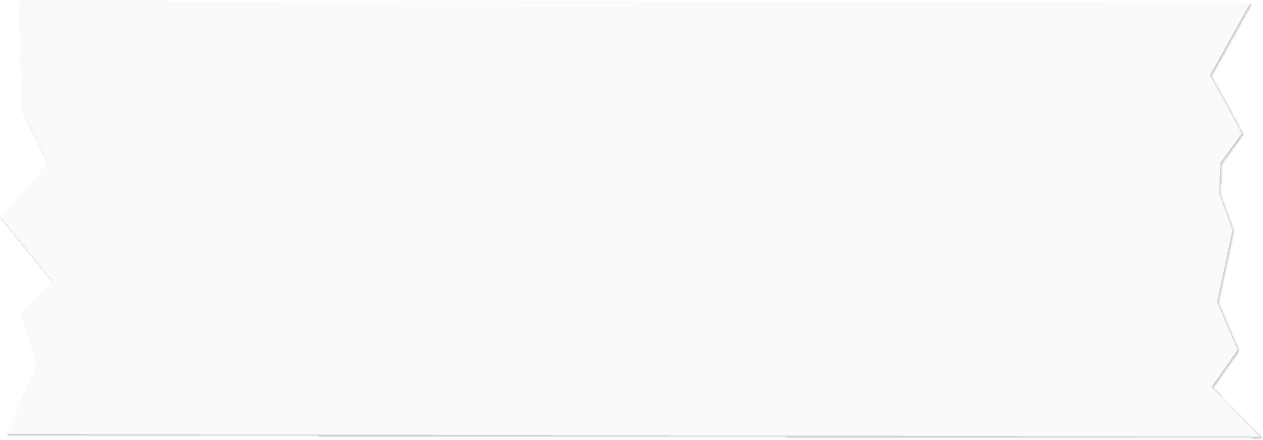 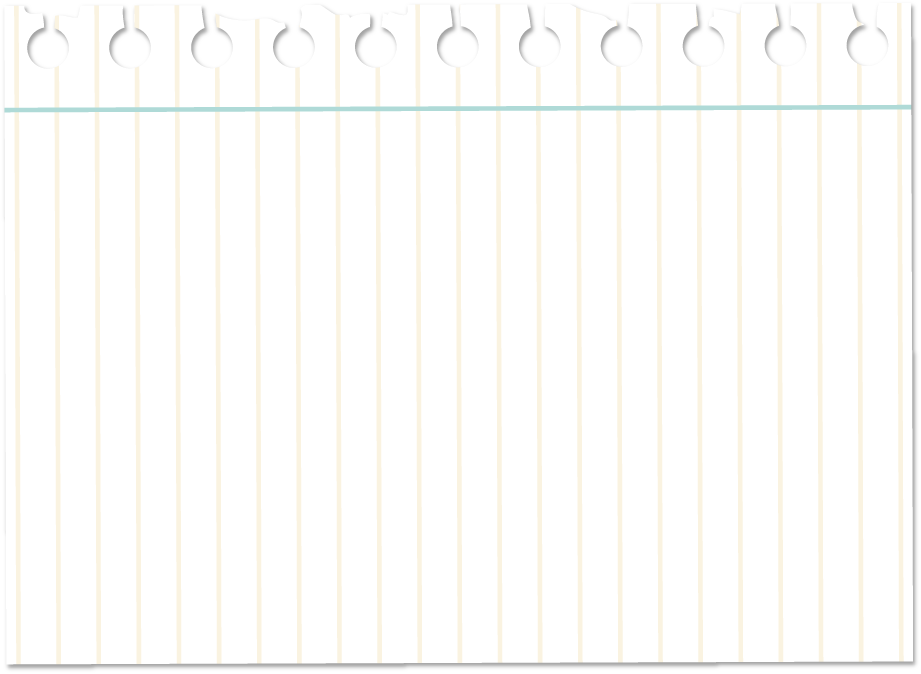 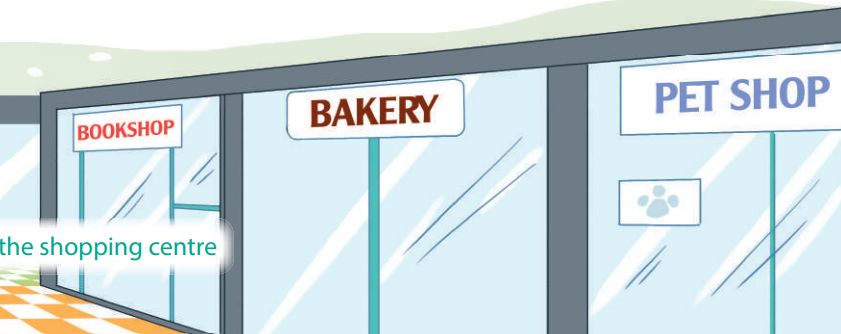 Where is the bakery?
It’s between the bookshop and the pet shop.
Clap and chant
Listen and repeat
Look and read
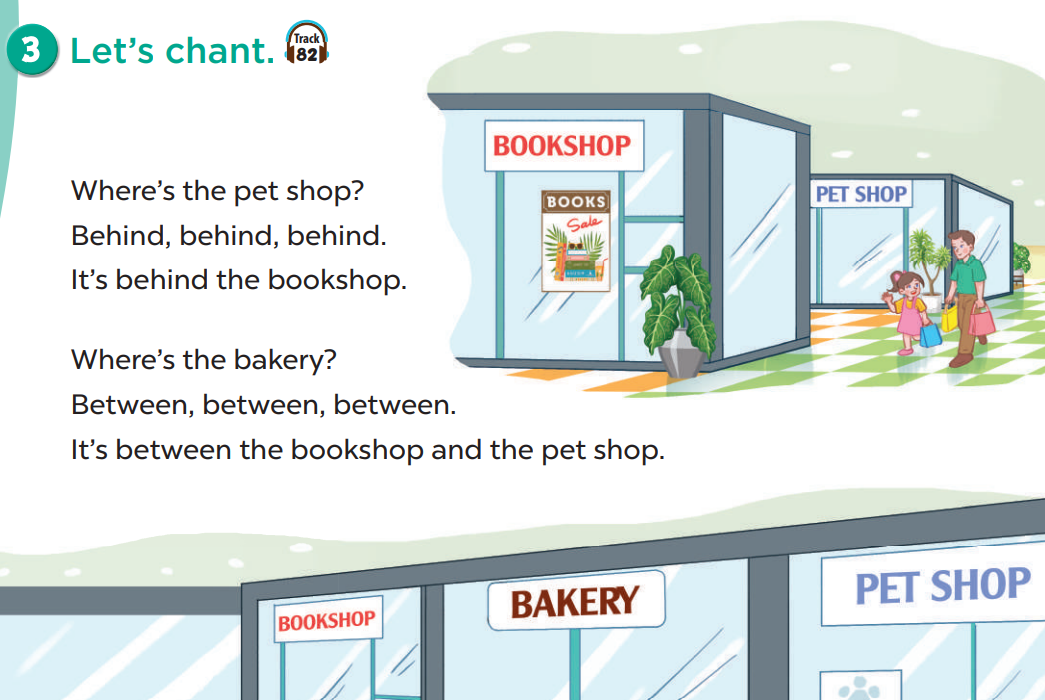 Let’s have fun
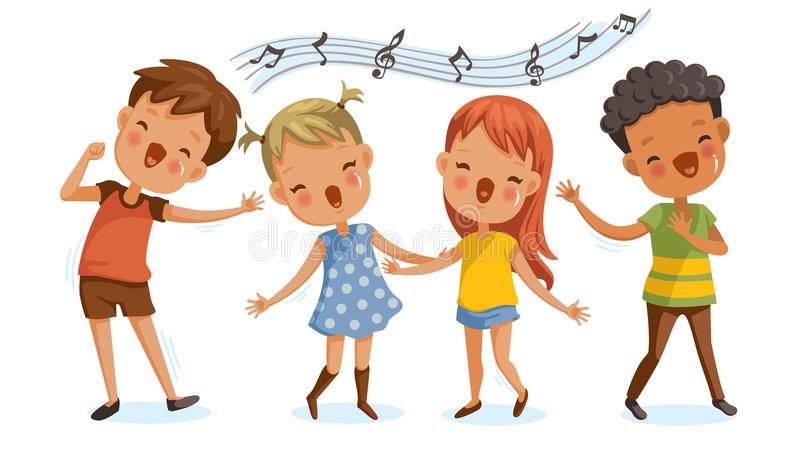 Let's chant like a robot!
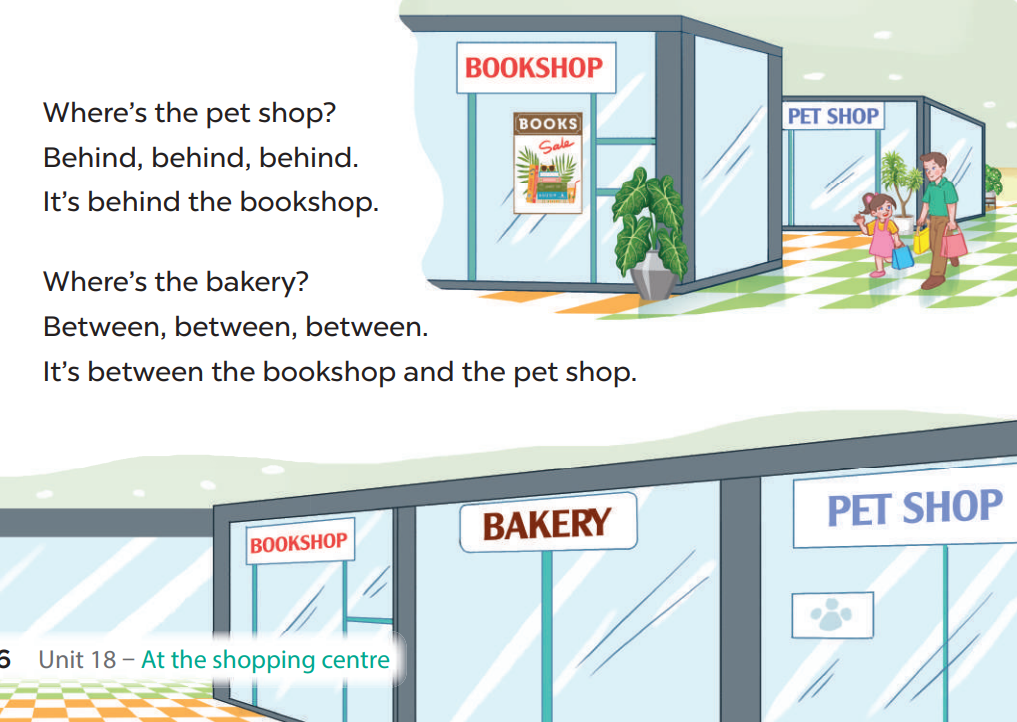 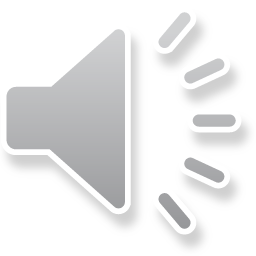 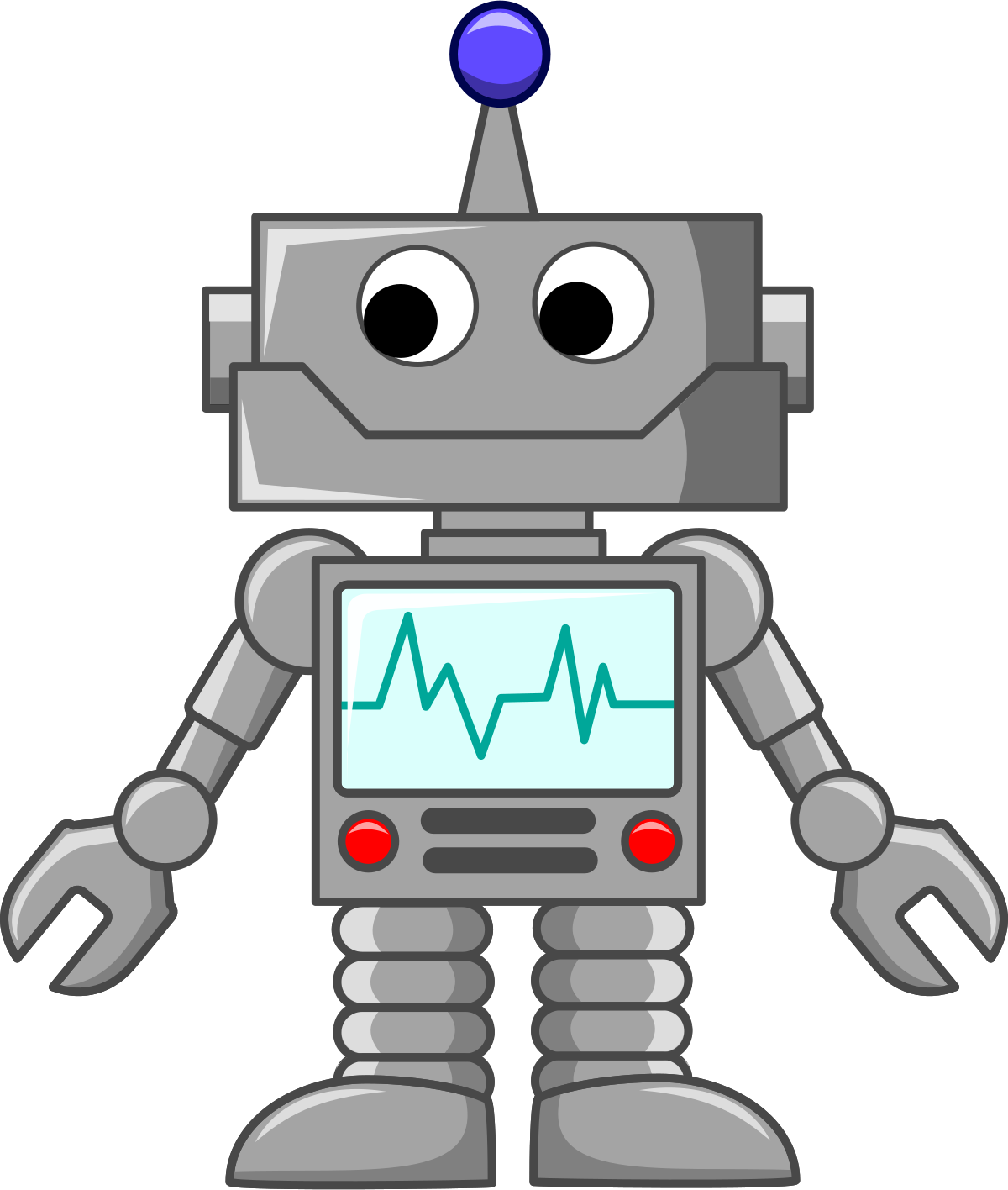 Let's chant like a chipmunk!
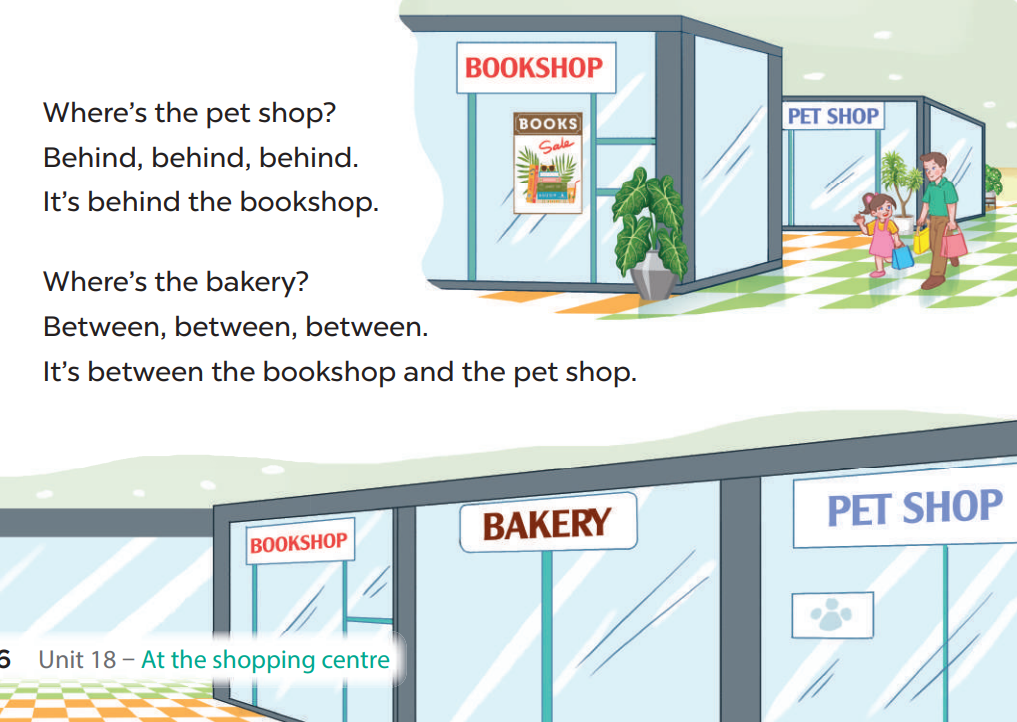 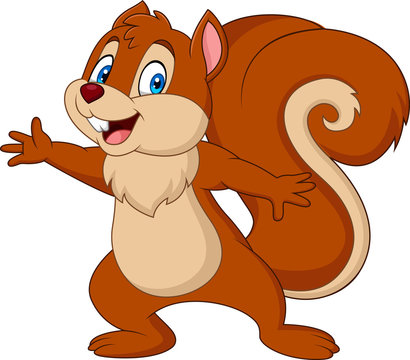 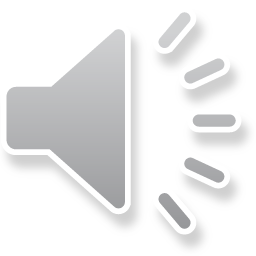 Let's chant like a robot and a chipmunk!
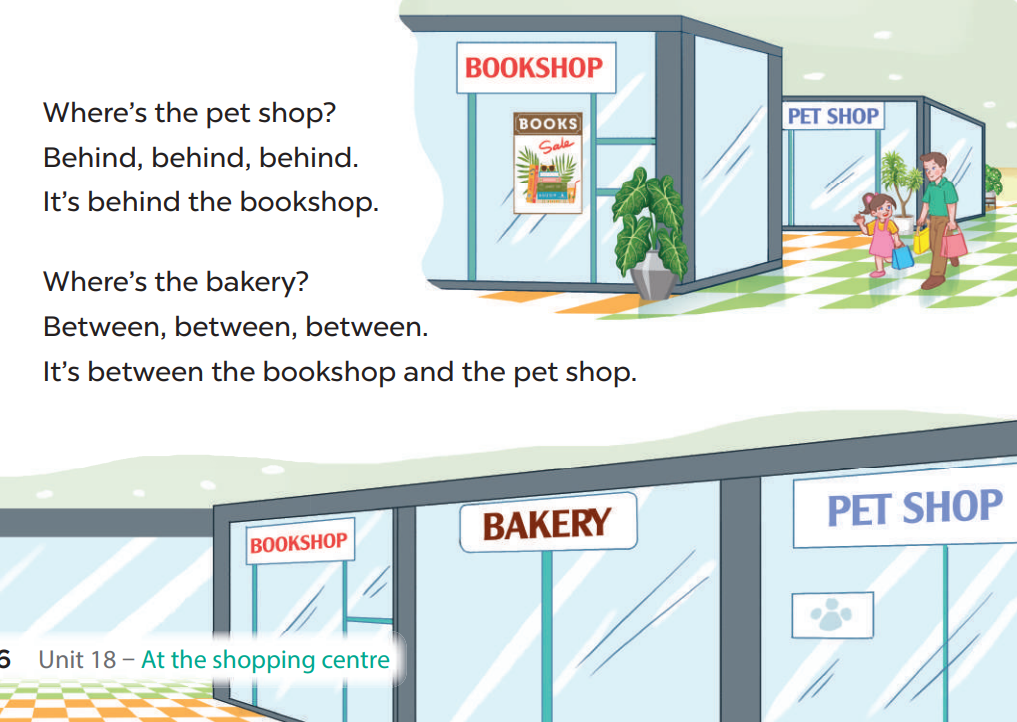